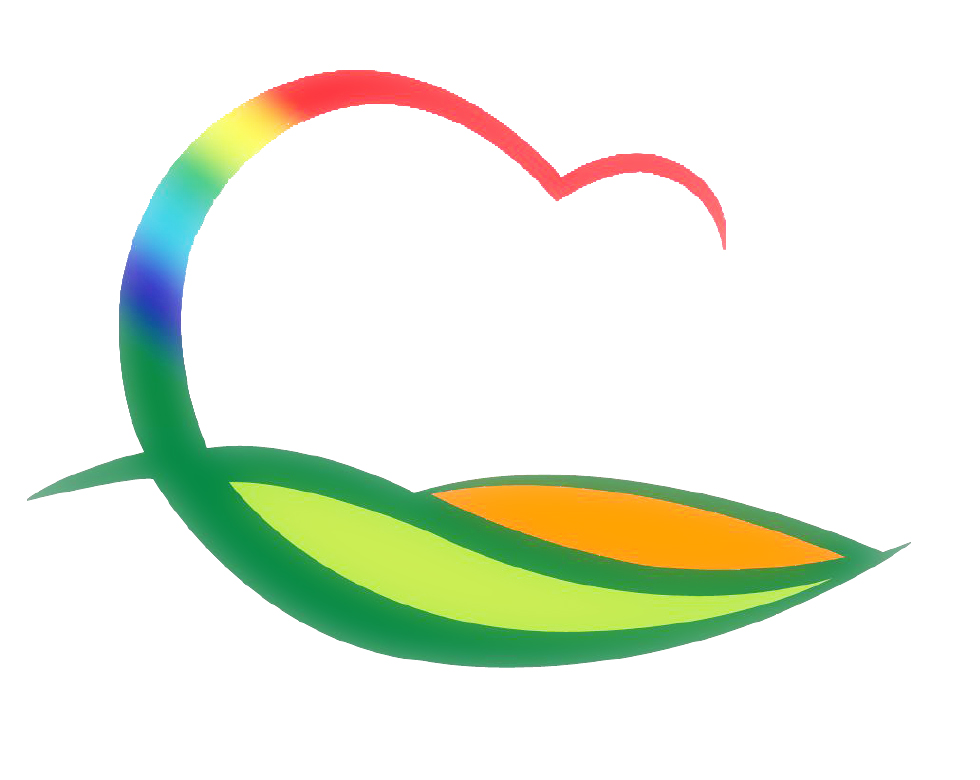 가 족 행 복 과
3-1.  청소년수련시설 6월 프로그램 운영
6. 2.(화) ~ / 황간청소년문화의집
페이퍼크래프트, 놀이명상교실, 요가교실, 드론축구단 등
3-2. 레인보우영동도서관 부분 개관
6. 1.(월) / 자료실 2개소 / 도서대출ㆍ반납
3-3. 등교 개학맞이 어린이기호식품 조리판매업소 지도점검
6. 1.(월) ~ 2.(화) / 52개소(어린이기호식품 조리판매업소)
점검자 : 9명(식품안전팀 1, 어린이전담관리원 8)
유통기한, 무신고 제품판매, 조리시설 위생상태 등 점검